Meklējot jaunus risinājumus:atbalsts inovācijām SVVA pieejā
VZST informatīvais seminārs 
Mērsrags, 29.09.2017.

Valdis Kudiņš
Teritoriālais eksperts Latvijā
Kāpēc inovācijas?
Viena no pazīmēm SVVA pieejā 
Reg.1303-2013 32.2.(d): SVVA “… ņem vērā vietējās vajadzības un potenciālu … paredz inovatīvas iezīmes vietējā kontekstā …”


Jauna atbilde izaicinājumiem
Ja turpini darīt tās pašas lietas …………..
Zivsaimniecībai nozīmīgās teritorijās nepieciešami jauni risinājumi

Radikālas vai pakāpeniskas?
Iedrošināt vietējos civēkus rast jaunus risinājumus
Mācīties un dalīties
Kur mēs meklējam inovācijas?
Kas ir jauns vietējā kontekstā
Aktivizēšana: dinamisks process (nav pasīvs)

Jauni produkti / pakalpojumi
Jauni tirgi / mārketinga metodes
Jauni avoti / resursi
Jauni procesi / organizācijas
Nodarbinātība
Sociālās inovācijas

EKSPERIMENTI – iegūtās atziņas ir pozitīvs rezultāts!
Ēdamo jūraszāļu produkcija
Bornholmas un mazo salu ZVRG, Dānija
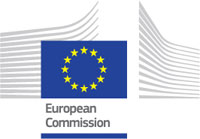 Zivju tirgus Stokholmā – vietējie zvejnieki ieņem pilsētu
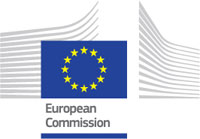 Stokholmas ZVRG, Zviedrija
Sociālie tīkli pārdošanai no laivas tiešsaistē
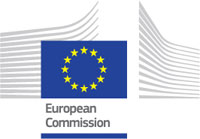 Kornvolas ZVRG, UK
Ekspertu atbalsts uzņēmējdarbībai zivsaimniecībā
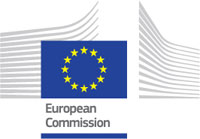 Ziemeļu Devonas ZVRG, UK
EMPREMAR: uzņēmējdarbības mentorings zivsaimniecībā
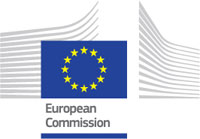 Finisterra ZVRG, Spānija
100% praktiskas apmācības + tīklošanās + investīcijas jaunajiem zvejniekiem
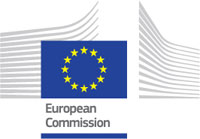 ESKO ZVRG, Somija
Iegūtās atziņas: inovācijas LEADER
Inovācijām jābūt noteiktām vietējā līmenī

Definējums pietiekami plašs, neizslēdzot potenciāli jaunas ideja

Inovācijas jāvērtē, izmantojot ne tikai kvantitatīvus, bet arī kvalitatīvus kritērijus

Laikam ir nozīme – ātra lēmumu pieņemšana!
Riski
Inovatīvi projekti pēc būtības ir ar augstāku risku

Svarīga ir rūpīga un korekta veiksmes un neveiksmes nodefinēšana

Ir vajadzīga veicināšanas sistēma (nevis šķēršļi) 

Svarīgi, atļaut kļūdīties un mācīties no neveiksmēm
Atbildība par inovāciju...
ir sadalāma starp:
VI/VZST
Izveidot un nodrošināt tiesisko regulējumu (ELASTĪBA)
Izskatīt un dot padomu par topošo projektu kvalitāti / "novatorismu"
Pārbaudīt vai pieejas īstenošanas sistēma ļauj radīt un īstenot inovācijas
Nodrošināt ZVRG vajadzībām atbilstošus kapacitātes stiprināšanas pasākumus

ZVRG līmenī
Aktivizēt/ iedrošināt potenciālos projektu īstenotājus
Izmantot novatoriskas pieejas ZVRG darbā
Nodrošiniet, lai atlases process un kritēriji sekmē inovāciju
Stiprināt saiknes, sadarbību (piem., pētnieki, institūti, inkubatori, inovāciju uzņēmumi utt.)

Visos līmeņos: uzkrāt pieredzi un mācīties no veiksmēm un neveiksmēm
farnet.eu
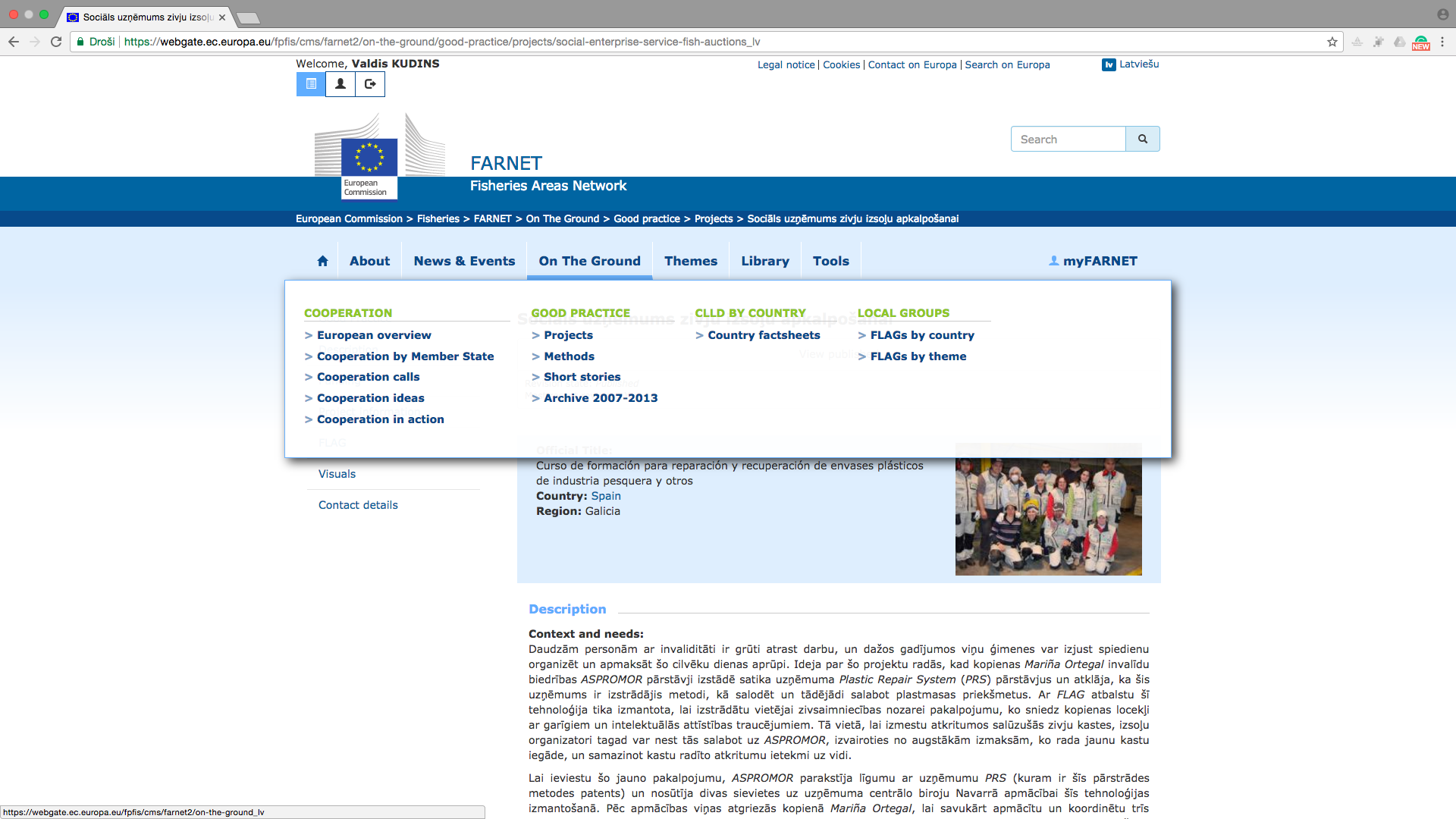